Reviewing a Business Valuation
Riley J. Busenlener, CPA/ABV, ASA, JD
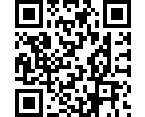 The Report
Cover of the report
Math
Signatories
Standards
Assumptions
The Cover of the Repot
Subject Entity
Valuation Date
Standard of Value
Appraisers
Clear indication of quality
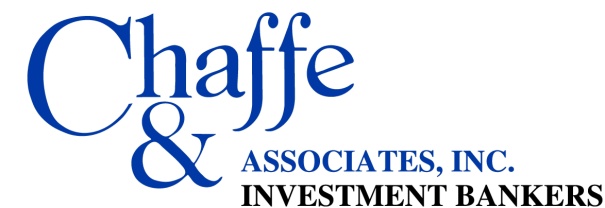 Business Valuation Math
A business valuation goes beyond math.  
It's the assessment of a business's hard and intrinsic assets to determine its moneymaking power in the hands of the same owner or a new owner years from now.

$125k + y + $328k + 			= ?
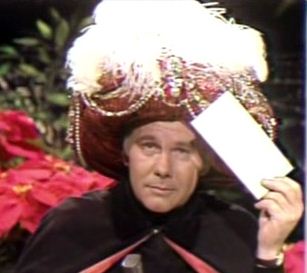 [Speaker Notes: Includes estimates (professional term for clairvoyance)]
Traits to Expect in a Business Appraiser
Independence/objectivity 
Confidentiality
Technical competence
Experience
Industry awareness
Hiring an appraiser
Definition of the project
Subject entity(ies)
Level of value
Premise and Standard of Value
Valuation date
Level of involvement
Time Frame
Report type		
Fees
Premise of Value
Going Concern - value in continued use or as a going concern business enterprise
Value as an assemblage of assets - value in place, as part of a mass assemblage of assets, but not in current use in the production of income & not a going-concern business enterprise
Value as an orderly disposition - value in exchange, on a piecemeal basis; assumes assets will enjoy normal exposure to their appropriate secondary market
Value as a forced liquidation - value in exchange, on a piecemeal basis; assumes assets will experience less than normal exposure to their appropriate secondary market
Standards of Value
Fair Market Value
Amount at which property would change hands between willing buyer & willing seller, when the former is not under any compulsion to buy & the latter is not under any compulsion to sell, both parties having reasonable knowledge of the relevant facts (Revenue Ruling 59-60)
Fair Value
Usually, defined by various authorities & statutes
Investment Value
Specific value to a particular investor based on individual investment requirements
Intrinsic Value
Amount an investor considers to be "real" worth of an item based on evaluation of available facts. May be above or below fair market value
General Types of Appraisers
Appraisers
Accountants
Attorneys
Brokers
All of the above
None of the above
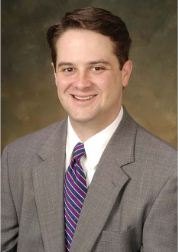 Conflicts of Interest
Why can't the CPA who does your taxes do a business appraisal?
Auditor?
IRS Notice 2006-96
Background – Taxpayers must obtain a qualified appraisal for donated property for which a deduction of more than $5,000 is claimed (Code Sec. 170(f)(11)(C)). No charitable deduction is allowed for contributions of property by an individual, partnership, or corporation for which a deduction of more than $500,000 is claimed unless the individual, partnership, or corporation attaches to its return for the tax year a qualified appraisal of the property (Code Sec. 170(f)(11)(D)).

Under the 2006 Pension Act, for returns filed after Aug. 17, 2006, a qualified appraisal is an appraisal that is: (1) treated as a qualified appraisal under regs or other guidance issued by IRS, and (2) conducted by a qualified appraiser in accordance with generally accepted appraisal standards and any regs or other guidance issued by IRS. (Code Sec. 170(f)(11)(E)(i))

Qualified appraisal defined – Notice 2006-96 provides that an appraisal will be treated as a qualified appraisal if it complies with all of the requirements of Reg. § 1.170A-13(c) —the preexisting regs—(except to the extent the regs are inconsistent with Code Sec. 170(f) (11)), and is conducted by a qualified appraiser in accordance with generally accepted appraisal standards. For example, the appraisal is consistent with the substance and principles of the Uniform Standards of Professional Appraisal Practice (USPAP), as developed by the Appraisal Standards Board of the Appraisal Foundation.

Qualified appraiser defined – A qualified appraiser is an individual who has earned an appraisal designation from a recognized professional organization or has otherwise met minimum education and experience requirements under IRS regs; regularly performs appraisals for compensation; and meets any other such requirements prescribed by IRS (Code Sec. 170(f)(11)(E)(ii)). An individual won't be considered a qualified appraiser for any specific appraisal unless he demonstrates verifiable education and experience in valuing the type of property subject to the appraisal, and hasn't been prohibited from practicing before IRS at any time during the three-year period ending on date of the appraisal (Code Sec. 170(f)(11)(E) (iii)).
Main Certifications for Valuation Professionals
American Society of Appraisers [ASA]
American Institute of Certified Public Accountants [AICPA]
Institutes of Business Appraisers [IBA]
National Association of Certified Valuation Analyst [NACVA]
American Society of Appraisers [ASA]
AM – Accredited Member
College degree and two years of appraisal experience; must pass four courses and an exam and perform peer review of appraisal report
ASA – Accredited Senior Appraiser
Same requirements as those for the AM designation plus three years of experience
FASA – Fellow
Same requirements as those for the ASA designation, plus election to the college of fellows
American Institute of Certified Public Accountants [AICPA]
ABV – Accredited in Business Valuation
AICPA membership, Business Valuation license, completion of one-day exam, and involvement in ten business valuations.
Institutes of Business Appraisers [IBA] (For Profit)
CBA – Certified Business Appraiser
College degree, completion of one appraiser course and exam, peer review of two appraisal reports, and completion of at least two appraisal assignments
MCBA – Master Certified Business Appraiser
Same requirements as those for the CBA designation, plus ten years of business practice experience, credit for publishing writing or lecturing, and references from four other MCBAs
FIBA – Fellow
Same requirements as those for the MCBA designation, plus election to the college of fellows on the basis of leadership and contribution to the appraisal profession
National Association of Certified Valuation Analyst [NACVA]
AVA – Accredited Valuation Analyst
Business degree, completion of analyst exam, and two years of experience or completion of at least ten business valuations
CVA – Certified Valuation Analyst
Business degree, completion of analyst exam, and CPA certification
Business Valuation Standards
Internal Revenue Service Rev. Rule 59-60
Uniform Standards of Professional Appraisal Practice (“USPAP”)
USPAP Standard 3:  Appraisal Review, Development and Reporting
USPAP Standard 9:  Business Appraisal, Development
USPAP Standard 10:  Business Appraisal Reporting
Statement on Standards for Valuation Services (“SSVS1”)
IRS Revenue Ruling 59-60
Rev. Rul. 59-60, 1959-1 CB 237 -- IRC Sec. 2031 

	In valuing the stock of closely held corporations, or the stock of corporations where market quotations are  not available, all other available financial data, as well as all relevant factors affecting the fair market value must be considered for estate tax and gift tax purposes. No general formula may be given that is applicable to the many different valuation situations arising in the valuation of such stock. However, the general approach, methods, and factors which must be considered in valuing such securities are outlined.
IRS Rev. Rule 59-60 (cont.)
Section 1. Purpose.
	The purpose of this Revenue Ruling is to outline and review in general the approach, methods and factors  to be considered in valuing shares of the capital stock of closely held corporations for estate tax and gift tax purposes. The methods discussed herein will apply likewise to the valuation of corporate stocks on which market quotations are either unavailable or are of such scarcity that they do not reflect the fair market value.
IRS Rev. Rule 59-60 (cont.)
Sec. 2. Background and Definitions.
	.01 All valuations must be made in accordance with the applicable provisions of the Internal Revenue Code of 1954 and the Federal Estate Tax and Gift Tax Regulations. Sections 2031(a), 2032 and 2512(a) of the 1954 Code (sections 811 and 1005 of the 1939 Code) require that the property to be included in the gross estate, or made the subject of a gift, shall be taxed on the basis of the value of the property at the time of death of the decedent, the alternate date if so elected, or the date of gift. 
	 
	.02 Section 20.2031-1(b) of the Estate Tax Regulations (section 81.10 of the Estate Tax Regulations 105) and section 25.2512-1 of the Gift Tax Regulations (section 86.19 of Gift Tax Regulations 108) define fair market value, in effect, as the price at which the property would change hands between a willing buyer and a willing seller when the former is not under any compulsion to buy and the latter is not under any compulsion to sell, both parties having reasonable knowledge of relevant facts. Court decisions frequently state in addition that the hypothetical buyer and seller are assumed to be able, as well as willing, to trade and to be well informed about the property and concerning the market for such property. 
 
	.03 Closely held corporations are those corporations the shares of which are owned by a relatively limited  number of stockholders. Often the entire stock issue is held by one family. The result of this situation is that little, if any, trading in the shares takes place. There is, therefore, no established market for the stock and such sales as occur at irregular intervals seldom reflect all of the elements of a representative transaction as defined by the term “fair market value."
IRS Rev. Rule 59-60 (cont.)
Sec. 3. Approach to Valuation.
	.01 A determination of fair market value, being a question of fact, will depend upon the circumstances in each case. No formula can be devised that will be generally applicable to the multitude of different valuation issues arising in estate and gift tax cases. Often, an appraiser will find wide differences of opinion as to the fair market value of a particular stock. In resolving such differences, he should maintain a reasonable attitude in recognition of the fact that valuation is not an exact science. A sound reasonable attitude in recognition of the fact that valuation is not an exact science. A sound valuation will be based upon all the relevant facts, but the elements of common sense, informed judgment and reasonableness must enter into the process of weighing those facts and determining their aggregate significance. 
 
	.02 The fair market value of specific shares of stock will vary as general economic conditions change from “normal” to “boom” or “depression,” that is, according to the degree of optimism or pessimism with which the investing public regards the future at the required date of appraisal. Uncertainty as to the stability or continuity of the future income from a property decreases its value by increasing the risk of loss of earnings and value in the future. The value of shares of stock of a company with very uncertain future prospects is highly speculative. The appraiser must exercise his judgment as to the degree of risk attaching to the business of the corporation which issued the stock, but that judgment must be related to all of the other factors affecting value.
 
	.03 Valuation of securities is, in essence, a prophesy as to the future and must be based on facts available at the required date of appraisal. As a generalization, the prices of stocks which are traded in volume in a free and active market by informed persons best reflect the consensus of the investing public as to what the future holds for the corporations and industries represented. When a stock is closely held, is traded infrequently, or is traded in an erratic market, some other measure of value must be used. In many instances, the next best measure may be found in the prices at which the stocks of companies engaged in the same or a similar line of business are selling in a free and open market.
IRS Rev. Rule 59-60 (cont.)
Sec. 4. Factors To Consider.
	.01 It is advisable to emphasize that in the valuation of the stock of closely held corporations or the stock of corporations where market quotations are either lacking or too scarce to be recognized, all available financial data, as well as all relevant factors affecting the fair market value, should be considered. The following factors, although not all- inclusive are fundamental and require careful analysis in each case: 
	(a) The nature of the business and the history of the enterprise from its inception. 
	(b) The economic outlook in general and the condition and outlook of the specific industry in particular. 
	(c) The book value of the stock and the financial condition of the business. 
	(d) The earning capacity of the company. 
	(e) The dividend-paying capacity. 
	(f) Whether or not the enterprise has goodwill or other intangible value. 
	(g) Sales of the stock and the size of the block of stock to be valued. 
	(h) The market price of stocks of corporations engaged in the same or a similar line of business having their stocks actively traded in a free and open market, either on an exchange or over-the-counter.
IRS Rev. Rule 59-60 (cont.)
.02 The following is a brief discussion of each of the foregoing factors: 

	(a) The history of a corporate enterprise will show its past stability or instability, its growth or lack of growth, the diversity or lack of diversity of its operations, and other facts needed to form an opinion of the degree of risk involved in the business. For an enterprise which changed its form of organization but carried on the same or closely similar operations of its predecessor, the history of the former enterprise should be considered. The detail to be considered should increase with approach to the required date of appraisal, since recent events are of greatest help in predicting the future; but a study of gross and net income, and of dividends covering a long prior period, is highly desirable. The history to be studied should include, but need not be limited to, the nature of the business, its products or services, its operating and investment assets, capital structure, plant facilities, sales records and management, all of which should be considered as of the date of the appraisal, with due regard for recent significant changes. Events of the past that are unlikely to recur in the future should be discounted, since value has a close relation to future expectancy.
IRS Rev. Rule 59-60 (cont.)
(b) A sound appraisal of a closely held stock must consider current and prospective economic conditions as of the date of appraisal, both in the national economy and in the industry or industries with which the corporation is allied. It is important to know that the company is more or less successful than its competitors in the same industry, or that it is maintaining a stable position with respect to competitors.  Equal or even greater significance may attach to the ability of the industry with which the company is allied to compete with other industries. Prospective competition which has not been a factor in prior years should be given careful attention. For example, high profits due to the novelty of its product and the lack of competition often lead to increasing competition. The public's appraisal of the future prospects of competitive industries or of competitors within an industry may be indicated by price trends in the markets for commodities and for securities. The loss of the manager of a so-called “one-man” business may have a depressing effect upon the value of the stock of such business, particularly if there is a lack of trained personnel capable of succeeding to the management of the enterprise. In valuing the stock of this type of business, therefore, the effect of the loss of the manager on the future expectancy of the business, and the absence of management-succession potentialities are pertinent factors to be taken into consideration. On the other hand, there may be factors which offset, in whole or in part, the loss of the manager's services. For instance, the nature of the business and of its assets may be such that they will not be impaired by the loss of the manager. Furthermore, the loss may be adequately covered by life insurance, or competent management might be employed on the basis of the consideration paid for the former manager's services.  These, or other offsetting factors, if found to exist, should be carefully weighed against the loss of the manager's services in valuing the stock of the enterprise.
IRS Rev. Rule 59-60 (cont.)
(c) Balance sheets should be obtained, preferably in the form of comparative annual statements for two or more years immediately preceding the date of appraisal, together with a balance sheet at the end of the month preceding that date, if corporate accounting will permit. Any balance sheet descriptions that are not self-explanatory, and balance sheet items comprehending diverse assets or liabilities, should be clarified in essential detail by supporting supplemental schedules. These statements usually will disclose to the appraiser (1) liquid position (ratio of current assets to current liabilities); (2) gross and net book value of principal classes of fixed assets; (3) working capital; (4) long-term indebtedness; (5) capital structure; and (6) net worth. Consideration also should be given to any assets not essential to the operation of the business, such as investments in securities, real estate, etc. In general, such nonoperating assets will command a lower rate of return than do the operating assets, although in exceptional cases the reverse may be true. In computing the book value per share of stock, assets of the investment type should be revalued on the basis of their market price and the book value adjusted accordingly. Comparison of the company's balance sheets over several years may reveal, among other facts, such developments as the acquisition of additional production facilities or subsidiary companies, improvement in financial position, and details as to recapitalizations and other changes in the capital structure of the corporation. If the corporation has more than one class of stock outstanding, the charter or certificate of incorporation should be examined to ascertain the explicit rights and privileges of the various stock issues including: (1) voting powers, (2) preference as to dividends, and (3) preference as to assets in the event of liquidation.
IRS Rev. Rule 59-60 (cont.)
(d) Detailed profit-and-loss statements should be obtained and considered for a representative period immediately prior to the required date of appraisal, preferably five or more years. Such statements should show (1) gross income by principal items; (2) principal deductions from gross income including major prior items of operating expenses, interest and other expense on each item of long-term debt, depreciation and depletion if such deductions are made, officers' salaries, in total if they appear to be reasonable or in detail if they seem to be excessive, contributions (whether or not deductible for tax purposes) that the nature of its business and its community position require the corporation to make, and taxes by principal items, including income and excess profits taxes; (3) net income available for dividends; (4) rates and amounts of dividends paid on each class of stock; (5) remaining amount carried to surplus; and (6) adjustments to, and reconciliation with, surplus as stated on the balance sheet. With profit and loss statements of this character available, the appraiser should be able to separate recurrent from nonrecurrent items of income and expense, to distinguish between operating income and investment income, and to ascertain whether or not any line of business in which the company is engaged is operated consistently at a loss and might be abandoned with benefit to the company. The percentage of earnings retained for business expansion should be noted when dividend-paying capacity is considered. Potential future income is a major factor in many valuations of closely-held stocks, and all information concerning past income which will be helpful in predicting the future should be secured. Prior earnings records usually are the most reliable guide as to the future expectancy, but resort to arbitrary five-or-ten-year averages without regard to current trends or future prospects will not produce a realistic valuation. If, for instance, a record of progressively increasing or decreasing net income is found, then greater weight may be accorded the most recent years' profits in estimating earning power. It will be helpful, in judging risk and the extent to which a business is a marginal operator, to consider deductions from income and net income in terms of percentage of sales. Major categories of cost and expense to be so analyzed include the consumption of raw materials and supplies in the case of manufacturers, processors and fabricators; the cost of purchased merchandise in the case of merchants; utility services; insurance; taxes; depletion or depreciation; and interest.
IRS Rev. Rule 59-60 (cont.)
(e) Primary consideration should be given to the dividend-paying capacity of the company rather than to dividends actually paid in the past. Recognition must be given to the necessity of retaining a reasonable portion of profits in a company to meet competition. Dividend-paying capacity is a factor that must be considered in an appraisal, but dividends actually paid in the past may not have any relation to dividendpaying capacity. Specifically, the dividends paid by a closely held family company may be measured by the income needs of the stockholders or by their desire to avoid taxes on dividend receipts, instead of by the ability of the company to pay dividends. Where an actual or effective controlling interest in a corporation is to be valued, the dividend factor is not a material element, since the payment of such dividends is discretionary with the controlling stockholders. The individual or group in control can substitute salaries and bonuses for dividends, thus reducing net income and understating the dividend-paying capacity of the company. It follows, therefore, that dividends are less reliable criteria of fair market value than other applicable factors.
IRS Rev. Rule 59-60 (cont.)
(f) In the final analysis, goodwill is based upon earning capacity. The presence of goodwill and its value, therefore, rests upon the excess of net earnings over and above a fair return on the net tangible assets.  While the element of goodwill may be based primarily on earnings, such factors as the prestige and renown of the business, the ownership of a trade or brand name, and a record of successful operation over a prolonged period in a particular locality, also may furnish support for the inclusion of intangible value. In some instances it may not be possible to make a separate appraisal of the tangible and intangible assets of the business. The enterprise has a value as an entity. Whatever intangible value there is, which is supportable by the facts, may be measured by the amount by which the appraised value of the tangible assets exceeds the net book value of such assets.
IRS Rev. Rule 59-60 (cont.)
(g) Sales of stock of a closely held corporation should be carefully investigated to determine whether they represent transactions at arm's length. Forced or distress sales do not ordinarily reflect fair market value nor do isolated sales in small amounts necessarily control as the measure of value. This is especially true in the valuation of a controlling interest in a corporation. Since, in the case of closely held stocks, no prevailing market prices are available, there is no basis for making an adjustment for blockage. It follows, therefore, that such stocks should be valued upon a consideration of all the evidence affecting the fair market value.  The size of the block of stock itself is a relevant factor to be considered. Although it is true that a minority interest in an unlisted corporation's stock is more difficult to sell than a similar block of listed stock, it is equally true that control of a corporation, either actual or in effect, representing as it does an added element of value, may justify a higher value for a specific block of stock.
IRS Rev. Rule 59-60 (cont.)
(h) Section 2031(b) of the Code states, in effect, that in valuing unlisted securities the value of stock or securities of corporations engaged in the same or a similar line of business which are listed on an exchange should be taken into consideration along with all other factors. An important consideration is that the corporations to be used for comparisons have capital stocks which are actively traded by the public.  In accordance with section 2031(b) of the Code, stocks listed on an exchange are to be considered first.  However, if sufficient comparable companies whose stocks are listed on an exchange cannot be found, other comparable companies which have stocks actively traded in on the over-the- counter market also may be used. The essential factor is that whether the stocks are sold on an exchange or over-the-counter there is evidence of an active, free public market for the stock as of the valuation date. In selecting corporations for comparative purposes, care should be taken to use only comparable companies. Although the only restrictive requirement as to comparable corporations specified in the statute is that their lines of business be the same or similar, yet it is obvious that consideration must be given to other relevant factors in order that the most valid comparison possible will be obtained. For illustration, a corporation having one or more issues of preferred stock, bonds or debentures in addition to its common stock should not be considered to be directly comparable to one having only common stock outstanding. In like manner, a company with a declining business and decreasing markets is not comparable to one with a record of current progress and market expansion.
IRS Rev. Rule 59-60 (cont.)
Sec. 5. Weight To Be Accorded Various Factors.
	The valuation of closely held corporate stock entails the consideration of all relevant factors as stated in section 4. Depending upon the circumstances in each case, certain factors may carry more weight than others because of the nature of the company's business. To illustrate: 
 
	(a) Earnings may be the most important criterion of value in some cases whereas asset value will receive primary consideration in others. In general, the appraiser will accord primary consideration to earnings when valuing stocks of companies which sell products or services to the public; conversely, in the investment or holding type of company, the appraiser may accord the greatest weight to the assets underlying the security to be valued.
 
	(b) The value of the stock of a closely held investment or real estate holding company, whether or not family owned, is closely related to the value of the assets underlying the stock. For companies of this type the appraiser should determine the fair market values of the assets of the company. Operating expenses of such a company and the cost of liquidating it, if any, merit consideration when appraising the relative values of the stock and the underlying assets. The market values of the underlying assets give due weight to potential earnings and dividends of the particular items of property underlying the stock, capitalized at rates deemed proper by the investing public at the date of appraisal. A current appraisal by the investing public should be superior to the retrospective opinion of an individual. For these reasons, adjusted net worth should be accorded greater weight in valuing the stock of a closely held investment or real estate holding company, whether or not family owned, than any of the other customary yardsticks of appraisal, such as earnings and dividend paying capacity.
IRS Rev. Rule 59-60 (cont.)
Sec. 6. Capitalization Rates.
	In the application of certain fundamental valuation factors, such as earnings and dividends, it is necessary to capitalize the average or current results at some appropriate rate. A determination of the proper capitalization rate presents one of the most difficult problems in valuation. That there is no ready or simple solution will become apparent by a cursory check of the rates of return and dividend yields in terms of the selling prices of corporate shares listed on the major exchanges of the country. Wide variations will be found even for companies in the same industry. Moreover, the ratio will fluctuate from year to year depending upon economic conditions. Thus, no standard tables of capitalization rates applicable to closely held corporations can be formulated. Among the more important factors to be taken into consideration in deciding upon a capitalization rate in a particular case are: (1) the nature of the business; (2) the risk involved; and (3) the stability or irregularity of earnings.
IRS Rev. Rule 59-60 (cont.)
Sec. 7. Average of Factors.
	Because valuations cannot be made on the basis of a prescribed formula, there is no means whereby the various applicable factors in a particular case can be assigned mathematical weights in deriving the fair market value. For this reason, no useful purpose is served by taking an average of several factors (for example, book value, capitalized earnings and capitalized dividends) and basing the valuation on the result.  Such a process excludes active consideration of other pertinent factors, and the end result cannot be supported by a realistic application of the significant facts in the case except by mere chance.
IRS Rev. Rule 59-60 (cont.)
Sec. 8. Restrictive Agreements.
	Frequently, in the valuation of closely held stock for estate and gift tax purposes, it will be found that the  stock is subject to an agreement restricting its sale or transfer. Where shares of stock were acquired by a decedent subject to an option reserved by the issuing corporation to repurchase at a certain price, the option price is usually accepted as the fair market value for estate tax purposes. See Rev. Rul. 54-76, C.B. 1954-1, 194. However, in such case the option price is not determinative of fair market value for gift tax purposes.  Where the option, or buy and sell agreement, is the result of voluntary action by the stockholders and is binding during the life as well as at the death of the stockholders, such agreement may or may not, depending upon the circumstances of each case, fix the value for estate tax purposes. However, such agreement is a factor to be considered, with other relevant factors, in determining fair market value. Where the stockholder is free to dispose of his shares during life and the option is to become effective only upon his death, the fair market value is not limited to the option price. It is always necessary to consider the relationship of the parties, the relative number of shares held by the decedent, and other material facts, to determine whether the agreement represents a bonafide business arrangement or is a device to pass the decedent's shares to the natural objects of his bounty for less than an adequate and full consideration in money or money's worth. In this connection see Rev. Rul. 157 C.B. 1953-2, 255, and Rev. Rul. 189, C.B. 1953-2, 294.
USPAP STANDARD 3: APPRAISAL REVIEW, DEVELOPMENT AND REPORTING
In developing an appraisal review assignment, an appraiser acting as a reviewer must identify the problem to be solved, determine the scope of work necessary to solve the problem, and correctly complete research and analyses necessary to produce a credible appraisal review. In reporting the results of an appraisal review assignment, an appraiser acting as a reviewer must communicate each analysis, opinion, and conclusion in a manner that is not misleading.
Standards Rule 3-1
In developing an appraisal review, the reviewer must:
	
	(a) be aware of, understand, and correctly employ those methods and techniques that are necessary to produce a credible appraisal review;
	
	(b) not commit a substantial error of omission or commission that significantly affects an appraisal review; and
	
	(c) not render appraisal review services in a careless or negligent manner, such as making a series of errors that, although individually might not significantly affect the results of an appraisal review, in the aggregate affects the credibility of those results.
Standards Rule 3-2:
In developing an appraisal review, the reviewer must:
	(a) Identify the client and other intended users;
	(b) Identify the intended use of the reviewer’s opinions and conclusions;
	(c) Identify the purpose of the appraisal review, including whether the assignment includes development of the reviewer’s own opinion of value, review opinion or real property appraisal consulting conclusion related to the work under review.
	(d) Identify the work under review and the characteristics of that work which are relevant to the intended use and purpose of the appraisal review, including:
Any ownership interest in the property that is the subject of the work under review;
The date of the work under review and the effective date of the opinions or conclusions in the work under review;
The appraiser(s) who completed the work under review, unless the identity is withheld by the client; and
The physical, legal, and economic characteristics of the property, properties, property type(s), or market area in the work under review.
	(e) Identify the effective date of the reviewer’s opinions and conclusions;
	(f) Identify any extraordinary assumptions necessary in the review assignment;
	(g) Identify any hypothetical conditions necessary in the review assignment; and
	(h) Determine the scope of work necessary to produce credible assignment results in accordance with the Scope of Work Rule.
Standards Rule 3-3
In developing an appraisal review, a reviewer must apply the appraisal review methods and techniques that are necessary for credible assignment results.
	(a) When necessary for credible assignment results in the review of analyses, opinions, and conclusions, the reviewer must:
		(i) develop an opinion as to whether the analyses are appropriate within the contest of the requirements 	applicable to that work
		(ii) develop an opinion as to whether the opinions and conclusions are credible within the context of the 	requirements applicable to that work: and
		(iii) develop the reasons for any disagreement.
	(b) When necessary for credible assignment results in the review of a report, the reviewer must:
		(i) develop an opinion as to whether the report is appropriate and not misleading within the context of 	the requirements applicable to that work; and
		(ii) develop the reasons for any disagreement.
	(c) When the scope of work includes the reviewer developing his or her own opinion of value, review opinion, or real property appraisal consulting conclusion, the reviewer must comply with the Standard applicable to the development of that opinion.
		(i) The requirements of STANDARDS 1, 6, 7, and/or 9 apply to the reviewer's opinion of value for the 	property that is the subject of the appraisal review assignment.
		(ii) The requirements of STANDARD 3 apply to the reviewer's opinion of quality for the work that is the 	subject of the appraisal review assignment.
		(iii) The requirements of STANDARD 4 apply to the reviewer's analysis, recommendation, or opinion for 	the consulting problem that is the subject of the appraisal consulting assignment.
Standards Rule 3-4
Each written or oral Appraisal Review Report must be separate from the work under review and must:
	
	(a) clearly and accurately set forth the appraisal review in a manner that will not be misleading;
	
	(b) contain sufficient information to enable the intended users of the appraisal review to understand the report properly; and
	
	(c) clearly and accurately disclose all assumptions, extraordinary assumptions, hypothetical conditions, and limiting conditions used in the assignment.
Standards Rule 3-5
The content of an Appraisal Review- Report must be consistent with the intended use of the appraisal review and, at a minimum:
	(a) state the identity of the client and any intended users, by name or type;
	(b) state the intended use of the appraisal review;
	(c) state the purpose of the appraisal review;
	(d) state information sufficient to identify:
		(i) the work under review, including any ownership interest in the property that is the subject of the work under 	review;
		(ii) the date of the work under review;
		(iii) the effective date of the opinions or conclusions in the work under review; and
		(iv) the appraiser(s) who completed the work under review; unless the identity is withheld by the client.
	(e) state the effective date of the appraisal review;
	(f) clearly and conspicuously:
 state all extraordinary assumptions and hypothetical conditions; and
state that their use might have affected the assignment results.
	(g) state the scope of work used to develop the appraisal review;
	(h) state the reviewer's opinions and conclusions about the work under review, including the reasons for any disagreement;
	(i) when the scope of work includes the reviewer's development of an opinion of value, review opinion, or real property appraisal consulting conclusion related to the work under review, the reviewer must:
		(i) state which information, analyses, opinions, and conclusions in the work under review that the reviewer 	accepted as credible and used in developing the reviewer's opinion and conclusions;
		(ii) at a minimum, summarize any additional information relied on and the reasoning for the reviewer's opinion of 	value, review opinion, or real property appraisal consulting conclusion related to the work under review;
		(iii) clearly and conspicuously:
state all extraordinary assumptions and hypothetical conditions connected with the reviewer's opinion of value, review opinion, or real property appraisal consulting conclusion related to the work under review; and
 state that their use might have affected the assignment results.
Standards Rule 3-6
Each written Appraisal Review Report must contain a signed certification that is similar in content to the following form:

I certify that, to the best of my knowledge and belief:
	- the statements of fact contained in this report are true and correct.
	- the reported analyses, opinions, and conclusions are limited only by the reported assumptions and limiting conditions and are my personal, impartial, and unbiased professional analyses, opinions, and conclusions.
	- I have no (or the specified) present or prospective interest in the propery that is the subject of the work under review and no (or the specified) personal interest with respect to the parties involved.
	- I have no bias with respect to the property that is the subject of the work under review or to the parties involved with this assignment.
	- my engagement in this assignment was not contingent upon developing or reporting predetermined results.
	- my compensation is not contingent on an action or event resulting from the analyses, opinions, or conclusions in this review or from its use.
	- my compensation for completing this assignment is not contingent upon the development or reporting of predetermined assignment results or assignment results that favors the cause of the client, the attainment of a stipulated result, or the occurrence of a subsequent event directly related to the intended use of this appraisal review.
	- my analyses, opinions, and conclusions were developed and this review report was prepared in conformity with the Uniform Standards of Professional Appraisal Practice.
	- I have (or have not) made a personal inspection of the subject of the work under review. (If more than one person signs this certification, the certification must clearly specify which individuals did and which individuals did not make a personal inspection of the subject of the work under review.) (For reviews of a business or intangible asset appraisal assignment, the inspection portion of the certification is not applicable.)
	- no one provided significant appraisal, appraisal review; or appraisal consulting assistance to the person signing this certification. (If there are exceptions, the name of each individuals) providing appraisal, appraisal review, or appraisal consulting assistance must be stated.)
Standards Rule 3-7
To the extent that it is both possible and appropriate, an oral Appraisal Review Report must address the substantive matters set forth in Standards Rule 3-5.
STANDARD 9: BUSINESS APPRAISAL, DEVELOPMENT
In developing an appraisal of an interest in a business enterprise or intangible asset, an appraiser must identify the problem to be solved, determine the scope of work necessary to solve the problem, and correctly complete the research and analyses necessary to produce a credible appraisal.
Standards Rule 9-1
In developing an appraisal of an interest in a business enterprise or intangible asset. an appraiser must:
	
	(a) be aware of, understand, and correctly employ those recognized approaches, methods and procedures that are necessary to produce a credible appraisal;
	
	(b) not commit a substantial error of omission or commission that significantly affects an appraisal; and

	(c) not render appraisal services in a careless or negligent manner, such as by making a series of errors that, although individually might not significantly affect the results of an appraisal, in the aggregate affect the credibility of those results.
Standards Rule 9-2
In developing an appraisal of an interest in a business enterprise or intangible asset, an appraiser must:
	(a) identify the client and other intended users;
	(b) identify the intended use of the appraiser's opinions and conclusions;
	(c) identify the standard (type) and definition of value and the premise of value;
	(d) identify the effective date of the appraisal;
	(e) identify the characteristics of the subject property that are relevant to the standard (type) and definition of value and intended use of the appraisal, including:
		(i) the subject business enterprise or intangible asset, if applicable;
		(ii) the interest in the business enterprise, equity, asset, or liability to be valued;
		(iii) all buy-sell and option agreements, investment letter stock restrictions, restrictive 	corporate charter or partnership agreement clauses, and similar features or factors that may 	have an influence on value;
		(iv) the extent to which the interest contains elements of ownership control; and
		(v) the extent to which the interest is marketable and/or liquid;
	(f) identify any extraordinary assumptions necessary in the assignment;
	(g) identify any hypothetical conditions necessary in the assignment; and
	(h) determine the scope of work necessary to produce credible assignment results in accordance with the SCOPE OF WORK RULE.
Standards Rule 9-3
In developing an appraisal of an equity interest in a business enterprise with the ability to cause liquidation, an appraiser must investigate the possibility that the business enterprise may have a higher value by liquidation of all or part of the enterprise than by continued operation as is. If liquidation of all or part of the enterprise is the indicated premise of value, an appraisal of any real property or personal property to be liquidated may be appropriate.
Standards Rule 9-4
In developing an appraisal of an interest in a business enterprise or intangible asset, an appraiser must collect and analyze all information necessary for credible assignment results.
	(a) An appraiser must develop value opinion(s) and conclusion(s) by use of one or more approaches that are necessary for credible assignment results.
	(b) An appraiser must, when necessary for credible assignment results, analyze the effect on value, if any: of:
		(i) the nature and history of the business enterprise or intangible asset;
		(ii) financial and economic conditions affecting the business enterprise or intangible asset, its industry, 	and the general economy;
		(iii) past results, current operations, and future prospects of the business enterprise;
		(iv) past sales of capital stock or other ownership interests in the business enterprise or intangible asset 	being appraised;
		(v) sales of capital stock or other ownership interests in similar business enterprises;
		(vi) prices, terms, and conditions affecting past sales of similar ownership interests in the asset being 	appraised or a similar asset; and
		(vii) economic benefit of tangible and intangible assets.
	(c) An appraiser must, when necessary for credible assignment results, analyze the effect on value, if any, of buy-sell and option agreements, investment letter stock restrictions, restrictive corporate charter or partnership agreement clauses, and similar features or factors that may influence value.
	(d) An appraiser must, when necessary for credible assignment results, analyze the effect on value, if any, of the extent to which the interest appraised contains elements of ownership control and is marketable and/or liquid.
Standards Rule 9-5
In developing an appraisal of an interest in a business enterprise or intangible asset, an appraiser must: 
(a) reconcile the quality and quantity of data available and analyzed within the approaches, methods, and procedures used; and
(b) reconcile the applicability and relevance of the approaches, methods and procedures used to arrive at the value conclusion(s).
STANDARD 10: BUSINESS APPRAISAL, REPORTING
In reporting the results of an appraisal of an interest in a business enterprise or intangible asset, an appraiser must communicate each analysis, opinion, and conclusion in a manner that is not misleading.
Standards Rule 10-1
Each written or oral appraisal report for an interest in a business enterprise or intangible asset must:
	
	(a) clearly and accurately set forth the appraisal in a manner that will not be misleading;
	
	(b) contain sufficient information to enable the intended user(s) to understand the report; and
	
	(c) clearly and accurately disclose all assumptions, extraordinary assumptions, hypothetical conditions, and limiting conditions used in the assignment.
Standards Rule 10-2
Each written appraisal report for an interest in a business enterprise or intangible asset must be prepared in accordance with one of the following options and prominently state which option is used:  Appraisal Report or Restricted Use Appraisal Report.
	(a) The content of an Appraisal Report must be consistent with the intended use of the appraisal and, at a minimum:
		(i) state the identity of the client and any other intended users, by name or type;
		(ii) state the intended use of the appraisal;
		(iii) summarize information sufficient to identify the business or intangible asset and the interest appraised;
		(iv) state the extent to which the interest appraised contains elements of ownership control, including the basis for that determination;
		(v) state the extent to which the interest appraised lacks elements of marketability and/or liquidity, including the basis for that determination;
		(vi) state the standard (type) and definition of value and the premise of value and cite the source of the definition;
		(vii) state the effective date of the appraisal and the date of the report;
		(viii) summarize the scope of work used to develop the appraisal;
		(ix) summarize the information analyzed, the appraisal procedures followed, and the reasoning that supports the analyses, opinions, and conclusions; 	exclusion of the market approach, asset-based (cost) approach, or income approach must be explained;
		(x) clearly and conspicuously:
 state all extraordinary assumptions and hypothetical conditions; and
state that their use might have affected the assignment results; and
		(xi) include a signed certification in accordance with Standards Rule 10-3.
	(b) The content of a Restricted Use Appraisal Report must be consistent with the intended use of the appraisal and, at a minimum:
		(i) state the identity of the client, by name or type; and state a prominent use restriction that limits use of the report to the client and warns that the 	appraiser's opinions and conclusions set forth in the report may not be understood properly without additional information in the appraiser's workfile;
		(ii) state the intended use of the appraisal;
		(iii) state information sufficient to identify the business or intangible asset and the interest appraised;
		(iv) state the extent to which the interest appraised contains elements of ownership control, including the basis for that determination;
		(v) state the extent to which the interest appraised lacks elements of marketability and/or liquidity, including the basis for that determination; 
		(vi) state the standard (type) of value and the premise of value, and cite the source of its definition;
		(vii) state the effective date of the appraisal and the date of the report;
		(viii) state the scope of work used to develop the appraisal;
		(ix) state the appraisal procedures followed, state the value opinion(s) and conclusion(s) reached, and reference the workfile; exclusion of the market 	approach, asset-based (cost) approach, or income approach must be explained;
		(x) clearly and conspicuously:
state all extraordinary assumptions and hypothetical conditions; and
state that their use might have affected the assignment results; and
		(xi) include a signed certification in accordance with Standards Rule 10-3.
Standards Rule 10-3
Each written appraisal report for an interest in a business enterprise or intangible asset must contain a signed certification that is similar in content to the following form:

I certify that, to the best of my knowledge and belief:
	- the statements of fact contained in this report are true and correct.
	- the reported analyses, opinions, and conclusions are limited only by the reported assumptions and limiting conditions and are my personal, impartial, and unbiased professional analyses, opinions, and conclusions.
	- I have no (or the specified) present or prospective interest in the property that is the subject of this report, and I have no (or the specified) personal interest with respect to the parties involved.
	- I have no bias with respect to the property that is the subject of this report or to the parties involved with this assignment.
	- my engagement in this assignment was not contingent upon developing or reporting predetermined results.
	- my compensation for completing this assignment is not contingent upon the development or reporting of a predetermined value or direction in value that favors the cause of the client, the amount of the value opinion, the attainment of a stipulated result, or the occurrence of a subsequent event directly related to the intended use of this appraisal.
	- my analyses, opinions, and conclusions were developed, and this report has been prepared, in conformity with the Uniform Standards of Professional Appraisal Practice.
	- one provided significant business and/or intangible asset appraisal assistance to the person signing this certification. (If there are exceptions, the name of each individual providing significant business and/or intangible asset appraisal assistance must be stated.)
Standards Rule 10-4
To the extent that it is both possible and appropriate, an oral appraisal report for an interest in a business enterprise or intangible asset must address the substantive matters set forth in Standards Rule 10-2(a).
Statement on Standards for Valuation Services 1
http://www.aicpa.org/InterestAreas/ForensicAndValuation/DownloadableDocuments/SSVS_Full_Version.pdf

Valuation Engagement
Detailed Report
Summary Report
Calculation Engagement
Calculation Report
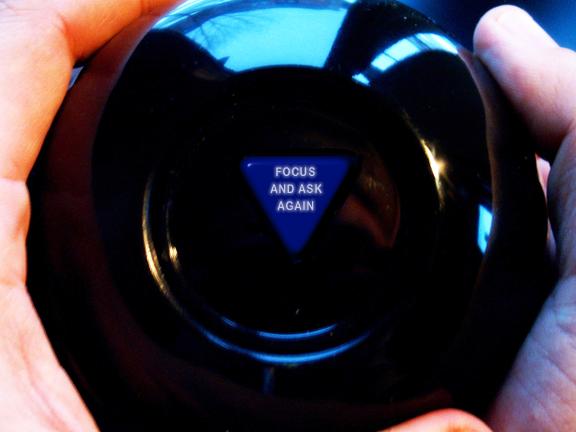 Assumptions
Valuation methodology (which methods were selected & why)
Financial statement adjustments (“Normalizing”)
Projections
Selection of transactions and comparable companies
Selection of pricing multiples
Computation of discount & capitalization rates
Company specific risk
Size Premium
Tax effecting S Corporations
Determination of discounts (minority, marketability, etc.) & premiums (control, blockage, etc.)
Weighting of values obtained from each valuation
Valuation Methodologies
Asset approach
Adjusted book value
Liquidated asset value
Market approach
Comparable public companies
Public company purchases of private companies
Comparable private transactions
Rules of Thumb  
Income approach
Single period capitalizations (short formula DCF)
Multi period discount (discounted cash flow)
Leveraged buy-out model
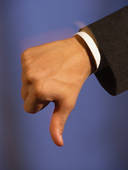 Normalized Earnings
Non-GAAP accounting issues
Unusual or non-recurring items
Non-operating assets, liabilities, income & expenses
Reasonable compensation
Ownership perks
Adjustments should be consistent with interest being valued (either bottom-up or top-down)
Capitalization Rates
Cost of capital methodologies
Buildup method
Capital Asset Pricing Model (“CAPM”) method
Modified Capital Asset Pricing Model (“MCAPM”) method
Weighted Average Cost of Capital (“WACC”) method
Price learning method
Butler Pinkerton
Discounts & Premiums
Discounts for lack of control
Discounts for lack of marketability/illiquidity
Empirical data and analysis, or "based on their experience as an appraiser?"
Weighting of Values Obtained
USPAP Standards Rule 9-5 requires the appraiser to reconcile the indications of value resulting from various valuation approaches.
Value conclusion is the result of appraiser's judgment & is not necessarily result of a mathematical process
Weighting, by its nature, is subjective but should be consistent with rational supporting selection of method
Arbitrary averaging should be avoided
Discount for Lack of Marketability
Pre-IPO Studies (Willamette, Valuation Advisors and Emory)
Restricted Stock Studies (FMV Opinions, Management Planning, Silber, Willamette,
Institutional Investor Study, Gelman, Trout, Moroney, Maher, LiquiStat and Standard Research Associates)
Black-Scholes Option Pricing Method (Chaffe application)
QMDM (Mercer)
Longstaff
Private Placement Method (Bajaj)
LEAP (Trout/Seaman)
Practical Scoring Method (Curtiss)
Bid-Ask Spread (Chipalkatti)
Time Model (Stockdale)
Finnerty
Meulbroek
Tabak
Mandelbaum (Judge Laro's ten factor test)
Abrams